О компании Abbott
Раскрывая потенциал человека через силу и энергию здоровья
2021
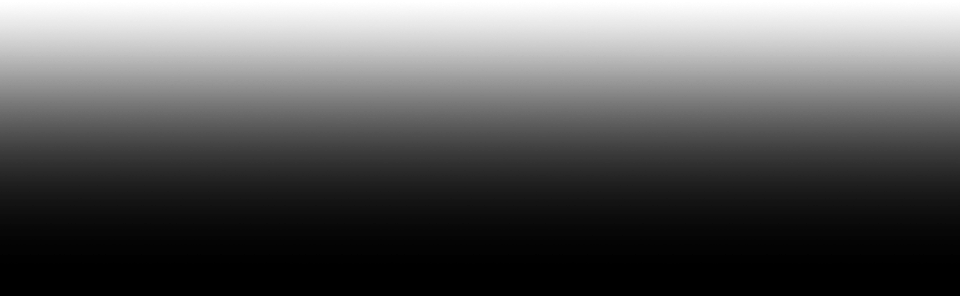 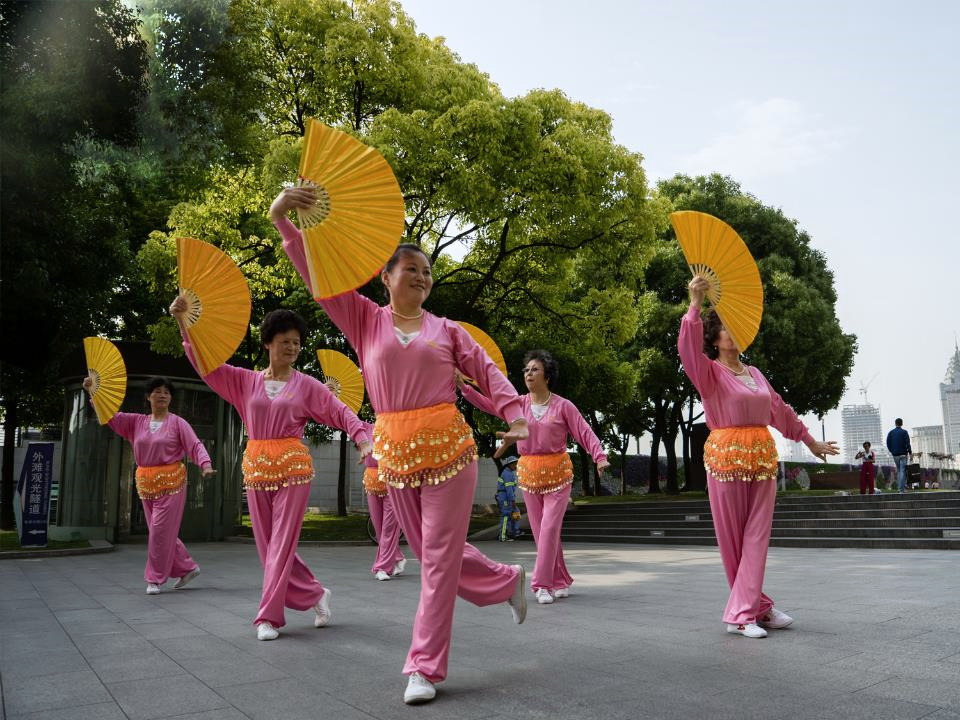 Работаем 
в 160 странах 
мира
2
[Speaker Notes: В мире Abbott является одной из крупнейших диверсифицированных компаний в области здравоохранения. Наши 103 000 сотрудников работают на благо людей в 160 странах.]
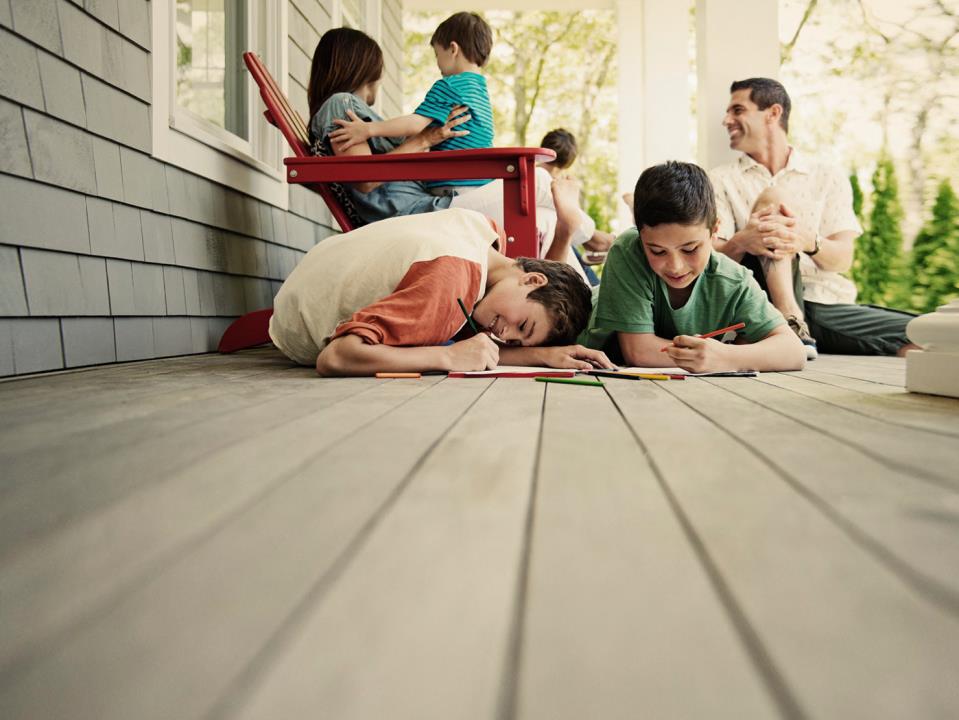 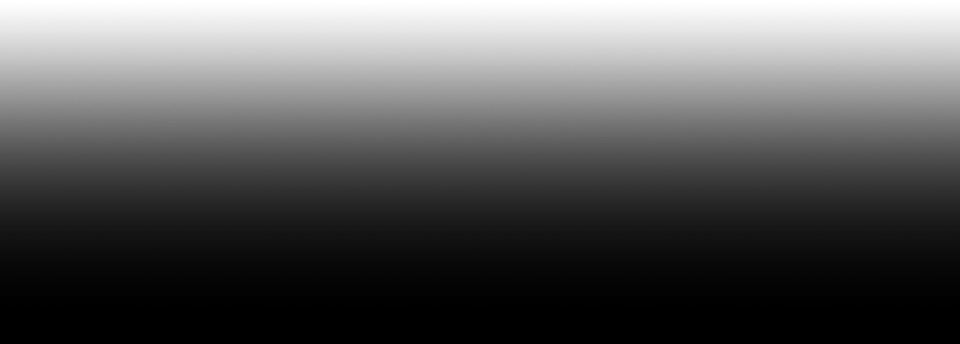 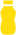 помогаем людям в любом возрасте –                     от младенческого                   до преклонного – быть здоровыми
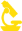 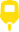 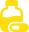 3
[Speaker Notes: Диверсифицированный бизнес компании Abbott предлагает продукцию, полезную людям на каждом этапе их жизни.
В компании выделяется 4 направления бизнеса, примерно равного размера: диагностическое оборудование, медицинские устройства, детское и лечебное питание и лекарственные препараты.]
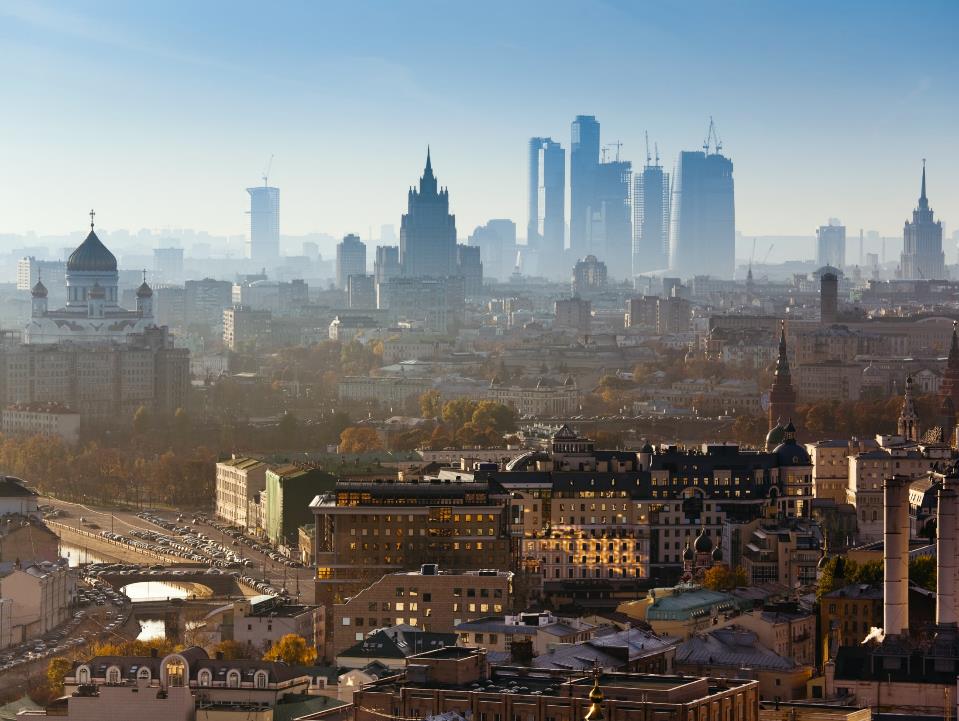 развиваем современное здравоохранение в России
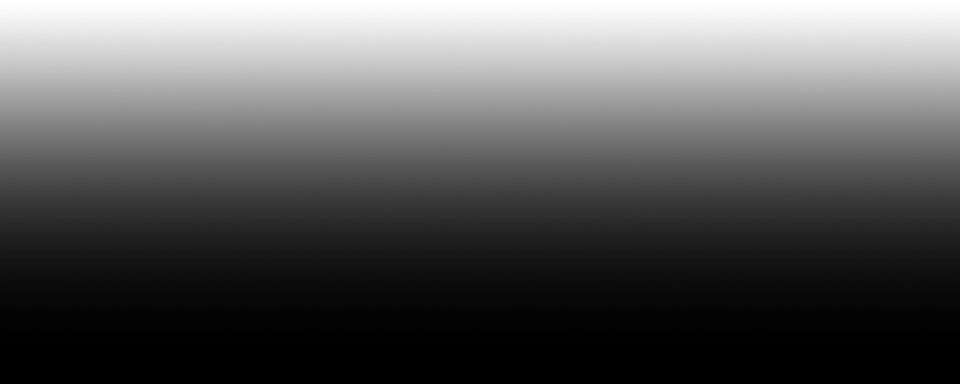 4
[Speaker Notes: Abbott присутствует в России на протяжении 40 лет, предлагая российским потребителям и пациентам широкий спектр диагностических инструментов и тестов, медицинских устройств, детского и лечебного питания, признанных на рынке лекарственных препаратов. Сегодня Abbott в России – это восемь направлений бизнеса и более 3500 сотрудников.]
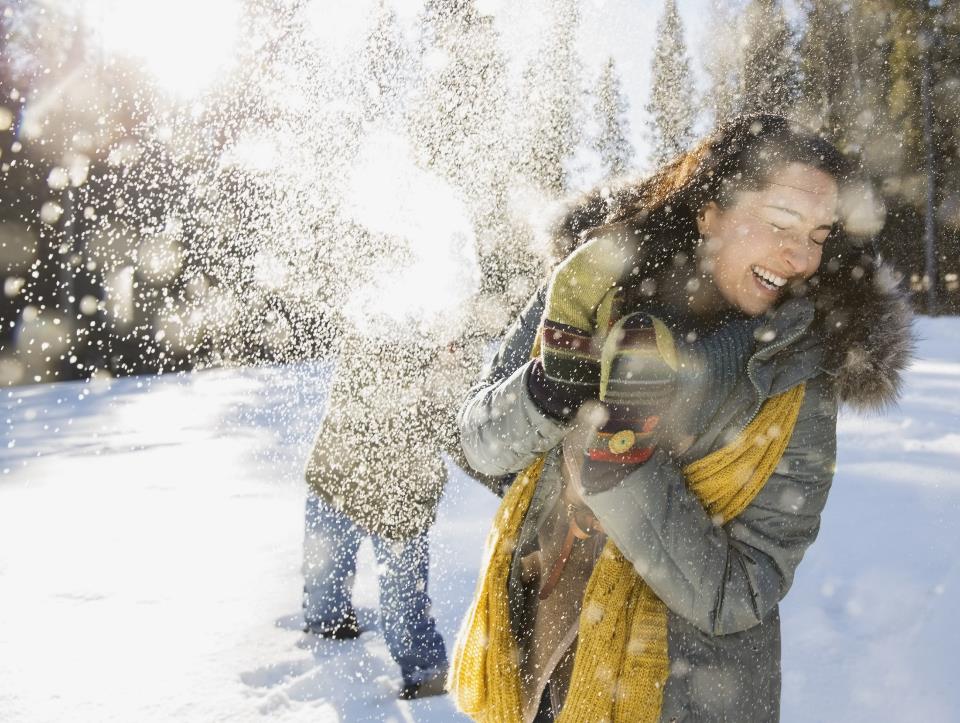 Мы работаем, чтобы качественные лекарственные средства и инновационные медицинские технологии становились доступными большему числу людей в России
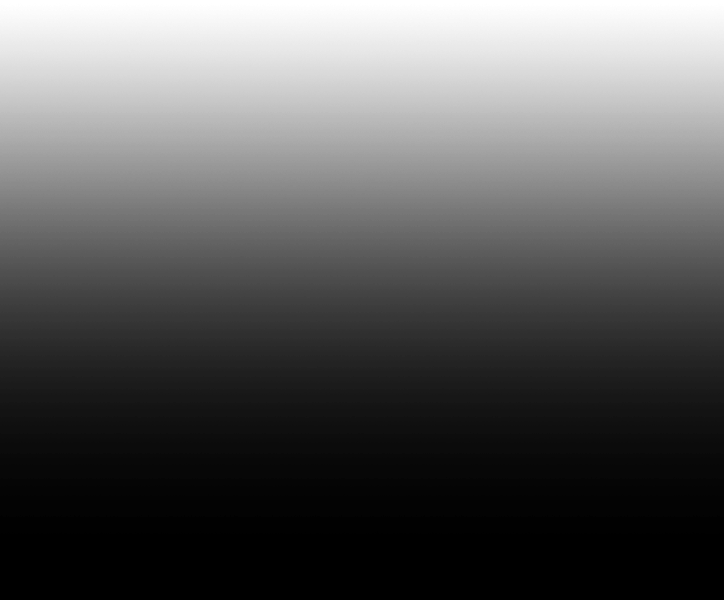 5
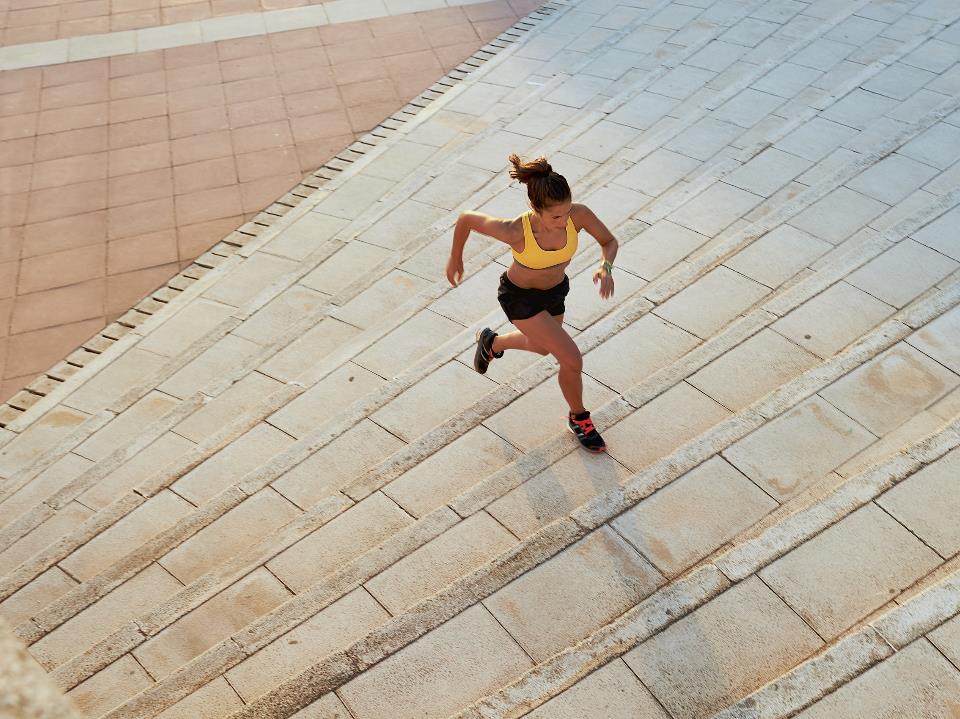 стремимся к совершенству во всем, 
что делаем
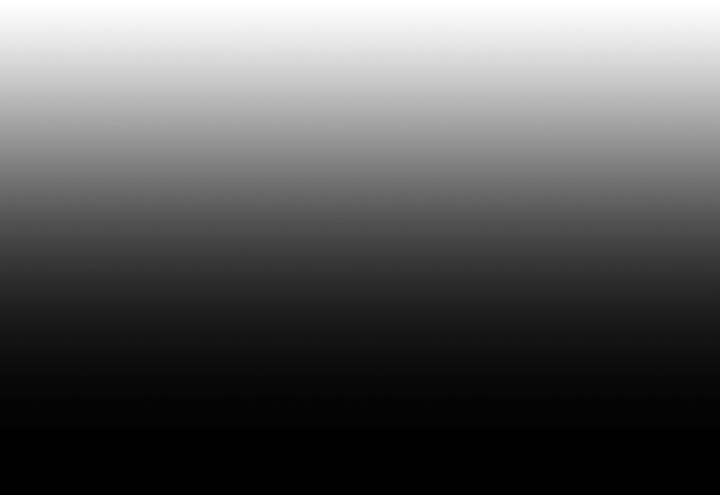 #1 в России
6
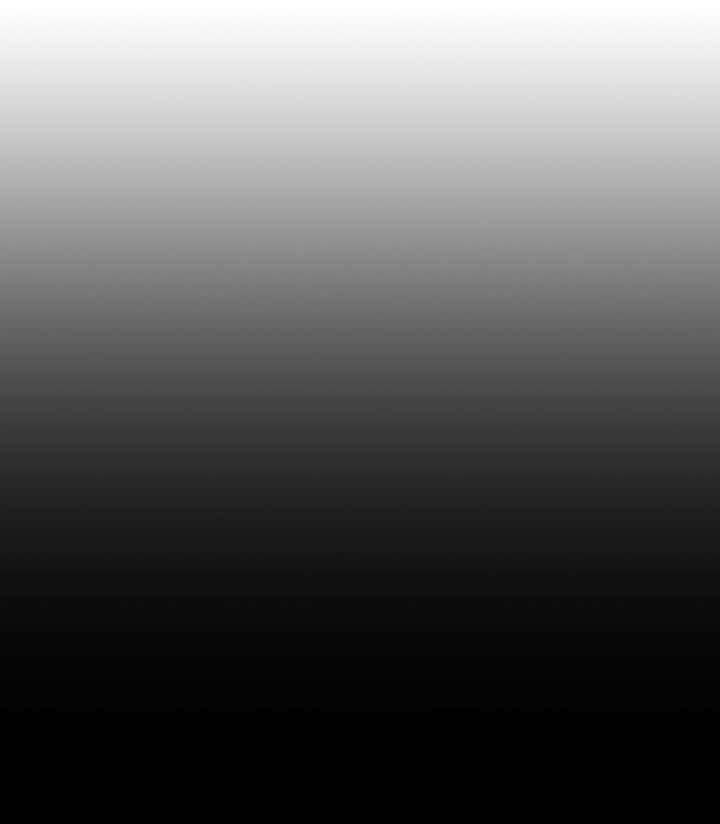 лекарственные препараты
Среди лидеров в направлениях «Гастроэнтерология» и «Женское здоровье», производитель #1 противоопухолевых препаратов, а также пластырей
7
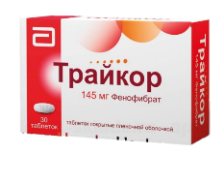 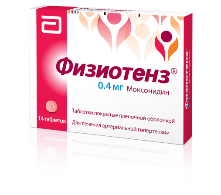 Локализация производства обеспечивает доступ россиян 
к качественным лекарственным препаратам Abbott
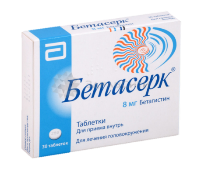 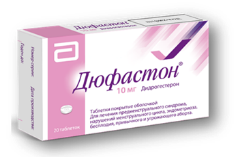 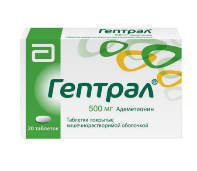 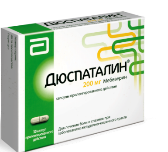 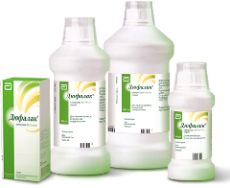 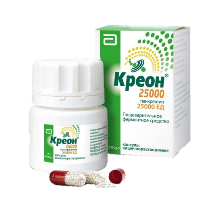 8